TOPIC: PREPARATION OF REAGENTS FOR FOOD ANALYSIS
Dr. K. MAHMOODAH PARVEEN
ASSISTANT PROFESSOR
PG & RESEARCH DEPARTMENT OF CHEMISTRY 
JAMAL MOHAMED COLLEGE 
TRICHY-20
BARFOED REAGENT
Barfoed's test is used to detect the presence of monosaccharide (reducing) sugars in solution.

 Barfoed's reagent, a mixture of ethanoic (acetic) acid and copper(II) acetate, is combined with the test solution and boiled. A red copper(II) oxide precipitate is formed will indicates the presence of reducing sugar.
PREPARATION OF BARFOED REAGENT
Barfoed's reagent: Dissolve 13.3 g of copper acetate in 200 ml of distilled water and add 1.8 ml of glacial acetic acid to it. 

Method/Procedure: Take 1ml of test sample/solution in the tube. Add 2ml Barfoed's solution.
PRINCIPLE INVOLVED IN  BARFOED’S REAGENT
Principle: Barfoed's test reaction is based on the reduction of cupric acetate by reducing monosaccharides and reducing disaccharides. 

Reduction of cupric acetate produces cuprous oxide which gives a brick red precipitate. Monosaccharides usually react in about 1-5 min and produce a red precipitate.
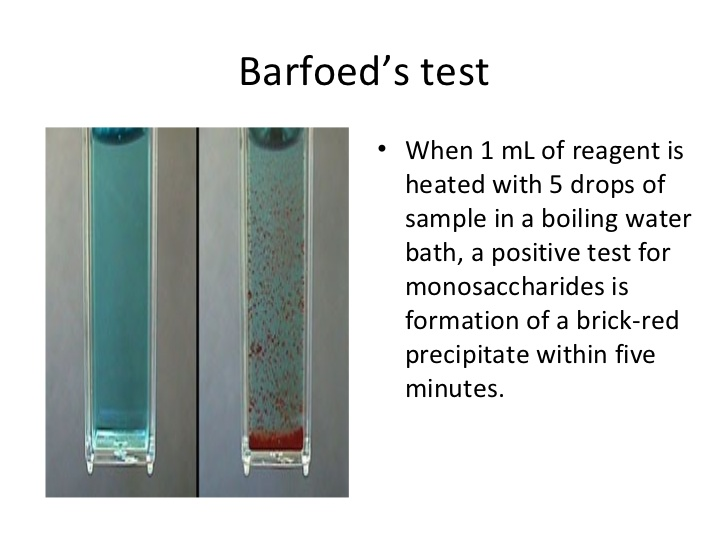 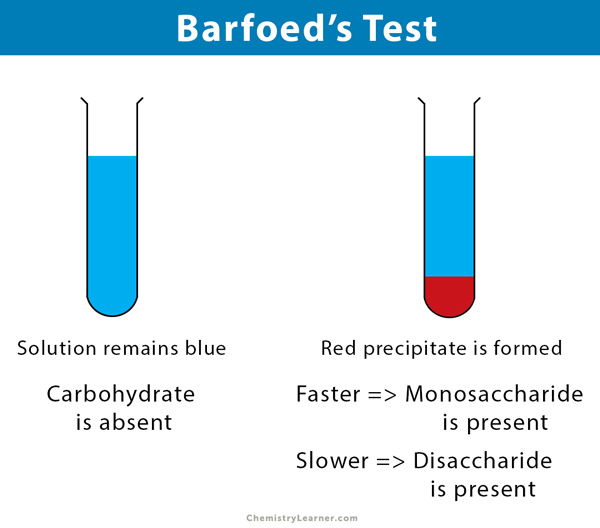 USES OF BARFOED’S TEST
Barfoed's test. Barfoed's test is a chemical test used for detecting the presence of monosaccharides. 

It is based on the reduction of copper(II) acetate to copper(I) oxide (Cu2O), which forms a brick-red precipitate. (Disaccharides may also react, but the reaction is much slower.)
SELIWANOFF’S REAGENT
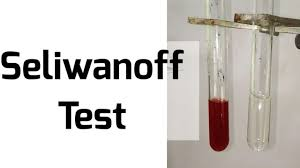 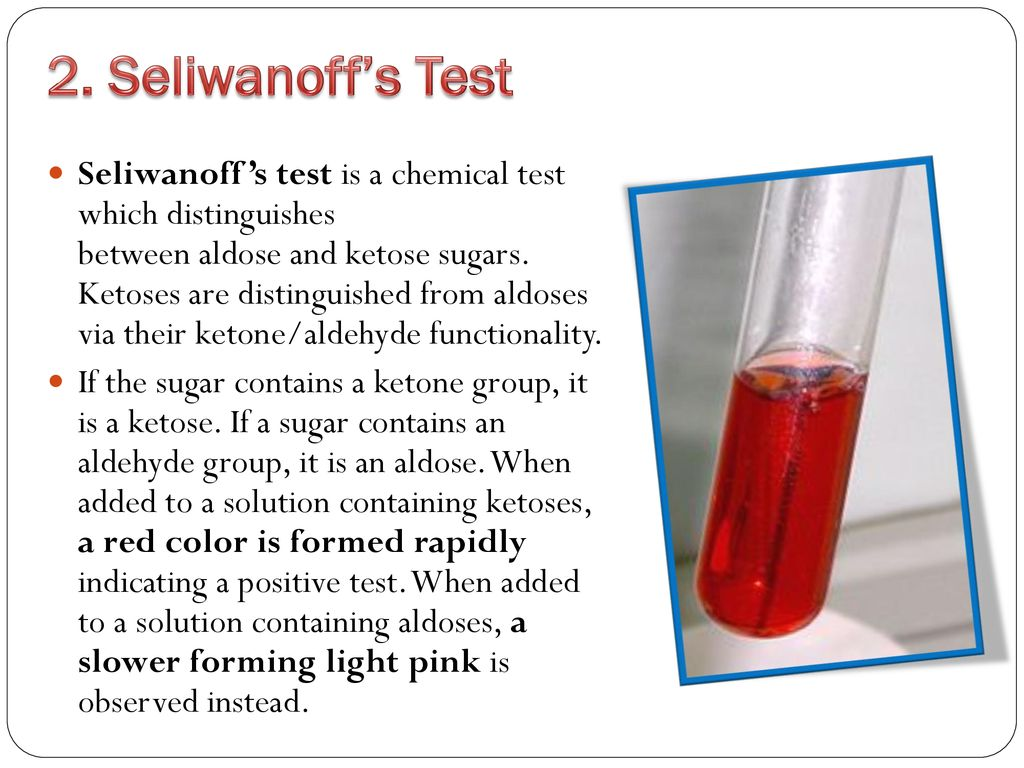 SELIWANOFF REAGENT
PREPARATION SELIWANOFF’S REAGENT
Preparation of Seliwanoff's Reagent: 
Dissolve 110 mg of Resorcinol in 220 ml of 3N HCl. The reagent is stable at RT. 8. Preparation of Molisch's Reagent: Dissolve 3.75 g of 1-naphthol in 25 ml of Ethanol 99%.
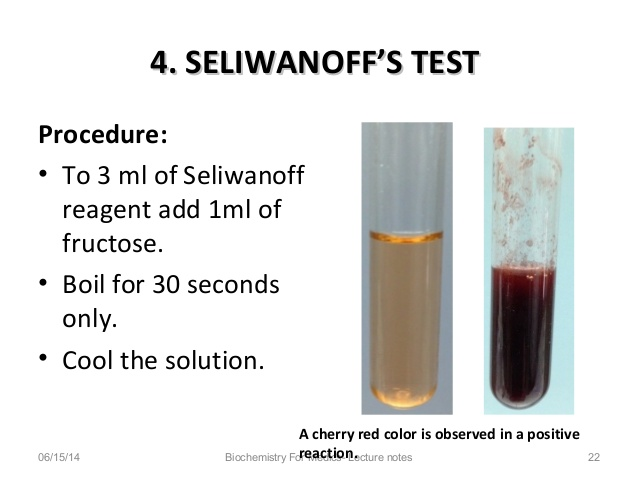 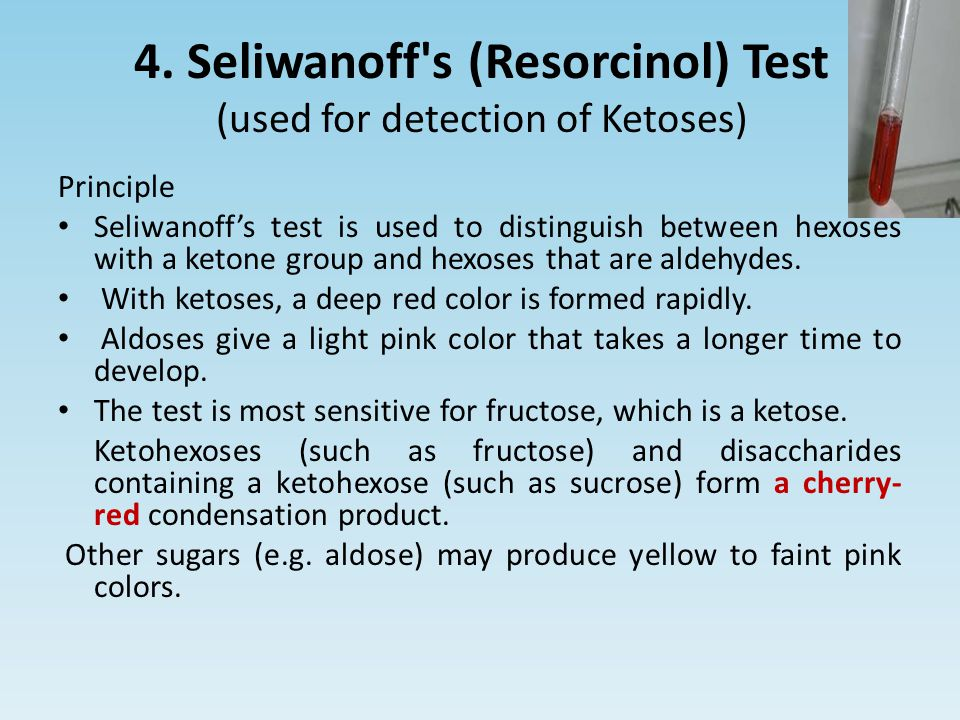 USES OF SELIWANOFF’S REAGENTS
Seliwanoff's test is used to distinguish aldoses from ketoses. 
On treating with conc. Acid, ketoses are dehydrated more rapidly to give furfural derivatives and on condensation with resorcinol give cherry red complex. 
The test will be answered by fructose, sucrose and other keto containing carbohydrates.
BIAL’S REAGENT
Bial's reagent consists of 0.4 g orcinol, 200 ml of concentrated hydrochloric acid and 0.5 ml of a 10% solution of ferric chloride.
 
Bial's test is used to distinguish pentoses from hexoses; this distinction is based on the color that develops in the presence of orcinol and iron (III) chloride.
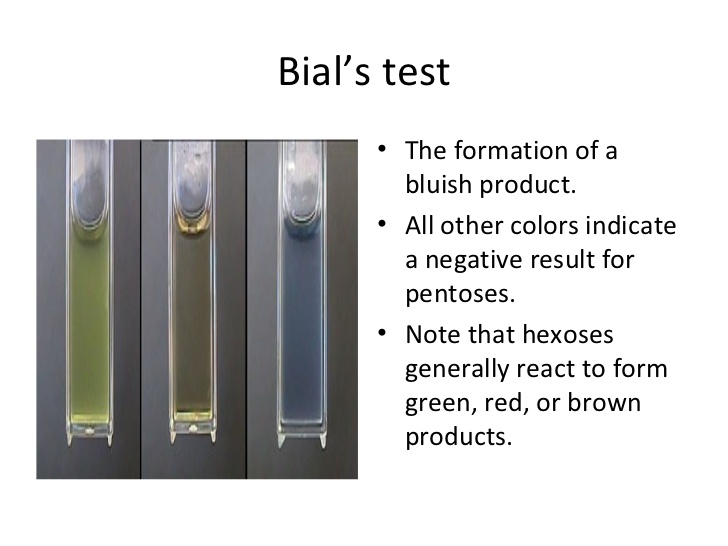 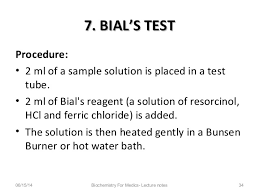 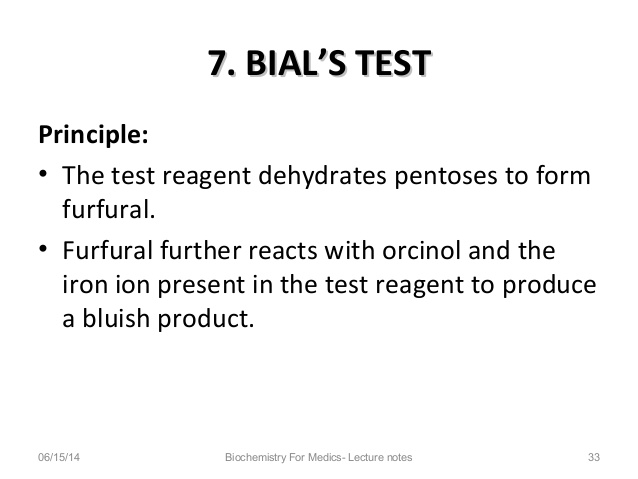 Preparation and Uses
Bial's reagent consists of 0.4 g orcinol, 200 ml of concentrated hydrochloric acid and 0.5 ml of a 10% solution of ferric chloride. 

Bial's test is used to distinguish pentoses from hexoses; this distinction is based on the color that develops in the presence of orcinol and iron (III) chloride.
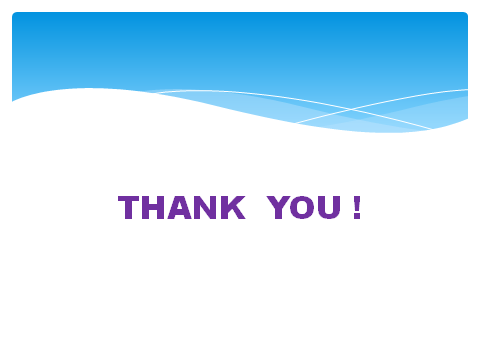